VI RETIRO ANUAL DE MIEMBROS DEL MCP-ES
Presentación de experiencia de Trabajo en el 2023 Sector MTS
Sra. María Consuelo Raymundo
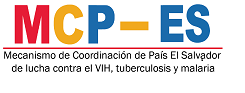 15 de noviembre 2023
Movimiento de Mujeres Orquídeas del Mar
Quehacer institucional
2023
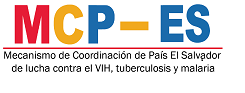 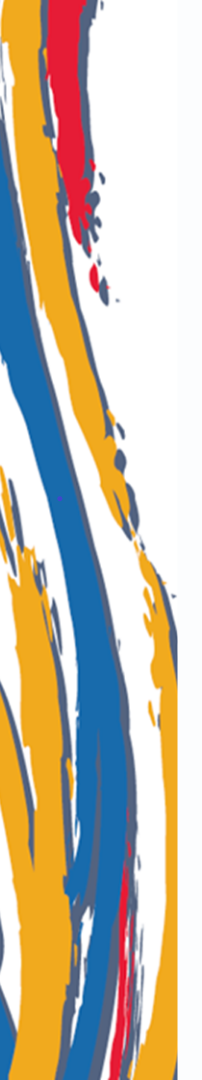 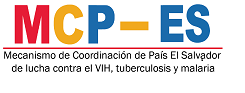 Proyecciones estratégicas
Fin: Reconocimiento  y garantía de derechos a MTS
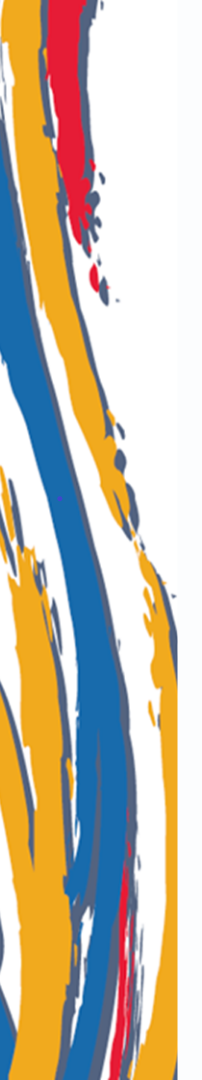 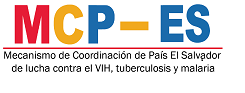 Participación en espacios y redes nacionales
Formación de nuevos liderazgos de MTS
Integrante de la REDTRASEX
Construyendo sujetas de derechos
Mesa de VIH
Formación en diversas temáticas
MCP-ES
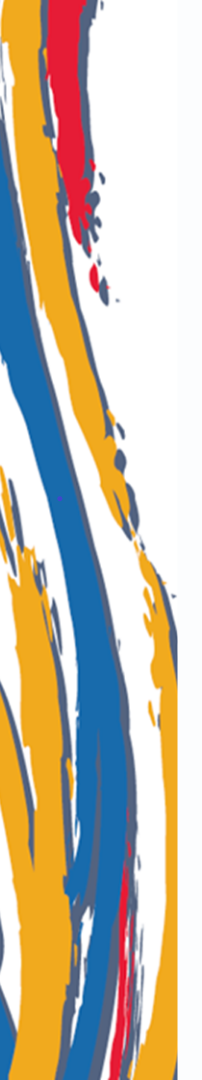 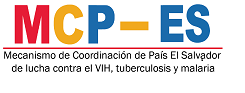 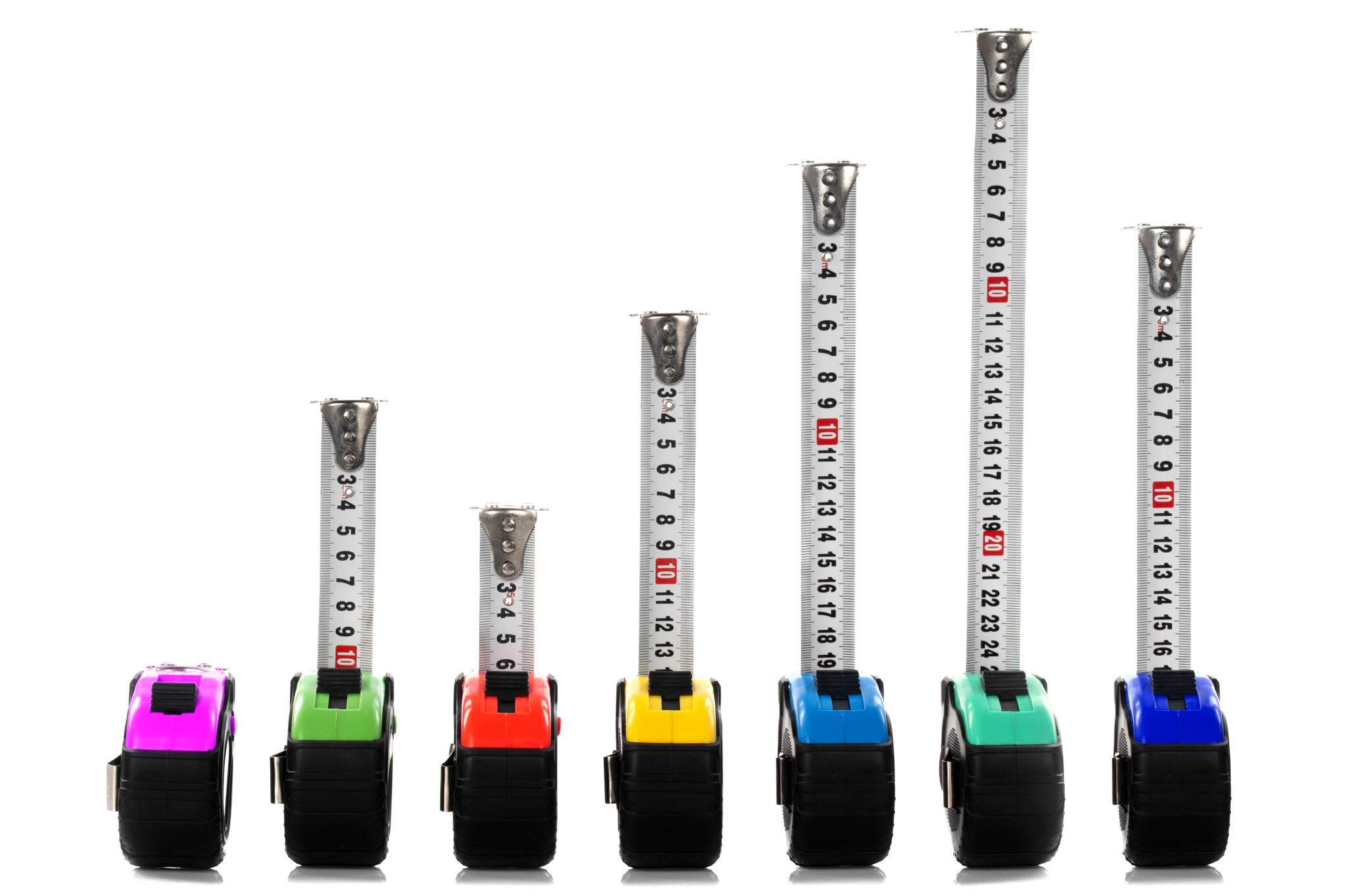 Prevención 
Testeo
Referencias efectivas
Positividad
Promoción de la salud y auto cuido
Proyecto: Reforzar la respuesta nacional al VIH centrándose en las poblaciones clave y alineándose con los objetivos internacionales
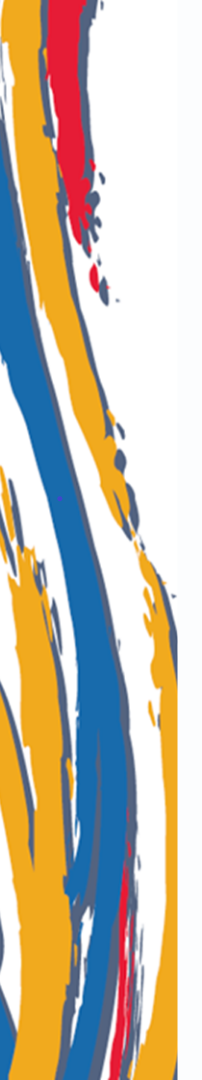 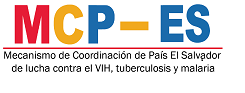 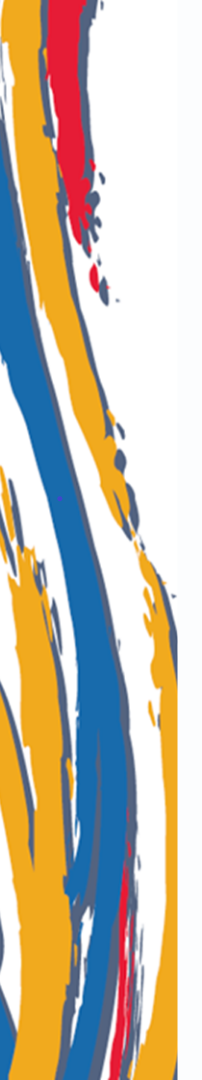 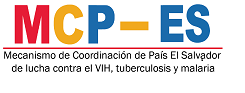 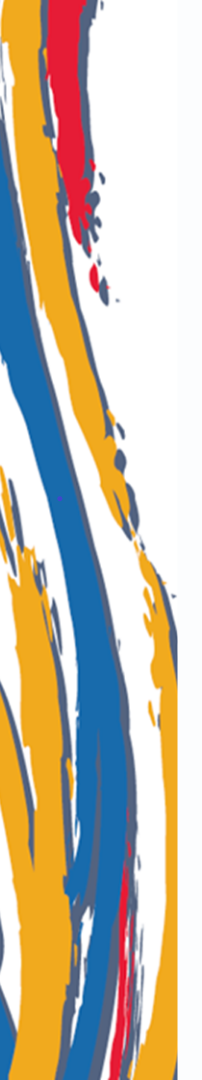 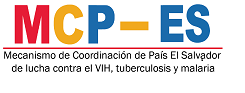 Integrante de la REDTRASEX
Gestión de otros recursos para otras necesidades
Formación del equipo de ODM
Fortalecimiento institucional
Consejeras en VIH
Proyecto SpotLight
Fortalecimiento a Junta Directiva
NAC
Proyecto AHF
Derechos Humanos
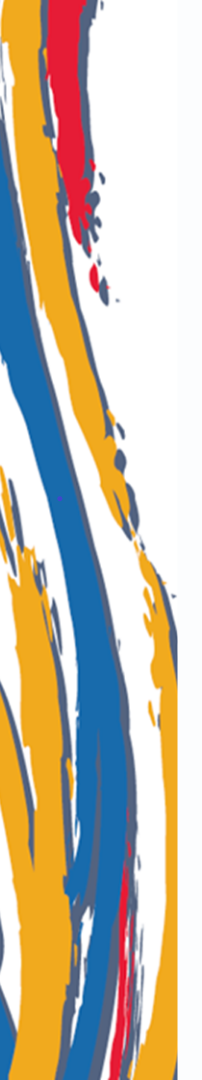 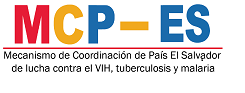 Proyecto AHF- Orquídeas del Mar es el administrador de los recursos para el fortalecimiento de CAI
CLINICA INTEGRAL DEL HOSPITAL DE ZACATECOLUCA
CLINICA CAI DE HOSPITAL NACIONAL ZACAMIL
Objetivo: mejorar la calidad de vida de las personas con VIH y mejoras de las instalaciones de las clínicas en los hospitales
Pago de persona: Farmacéutica,  digitadora
Pago de persona: Psicóloga, profesional de Laboratorio Clínico y digitadora
Compra de vitaminas y suplementos alimenticios para personas con VIH
Compra de vitaminas y suplementos alimenticios para personas con VIH
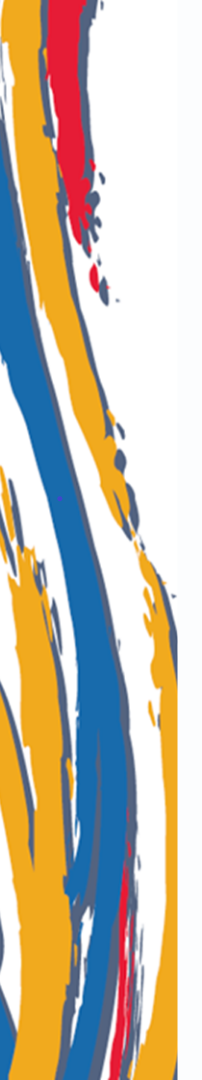 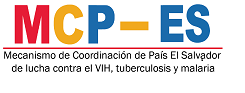 Se ha intervenido a 10,902 MTS y MST a nivel nacional
Se ha identificado 7 nuevos casos de VIH en MTS, de los cuales 6 están vinculados.
LOGROS
El actual proyecto, ha permitido llegar a nuevas MTS tanto asumidas como no asumidas.
La participación en espacios de coordinación nacional y regional, posicionando los derechos de las MTS
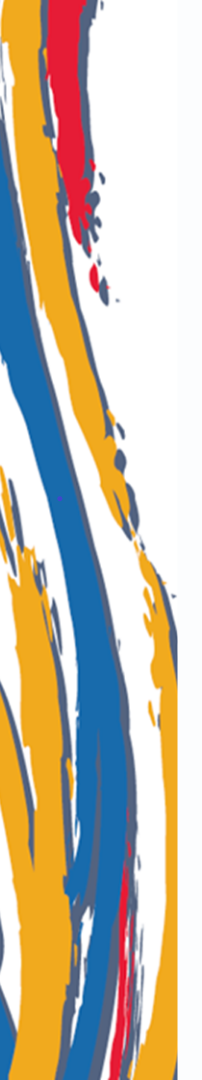 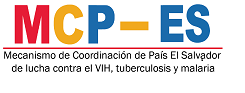 En indicador de RE el avance es bajo, por lo que se requiere considerar estrategias tomando en cuenta aspectos estructurales, institucionales, educativos y de sensibilización.
La verbalización como obligatoriedad en este contexto es un factor que limita el abordaje a mujeres MTS y MST.
La modalidad de TS está cambiando drásticamente, por lo que se requiere, de igual forma adaptarse a los cambios para llegar a las usuarias.
Es necesario revisar lineamientos en la atención a MTS, ya que desde el sector de salud público, no se comprende la dimensión de trabajo sexual, ni de sexo transaccional.
Prevalece el estigma y discriminación hacia la población MTS
Aspectos políticos- Régimen de Excepción- considerable baja de TS en las zonas, establecimientos cerrados.  
Recursos limitados para el trabajo de campo.
Limitantes
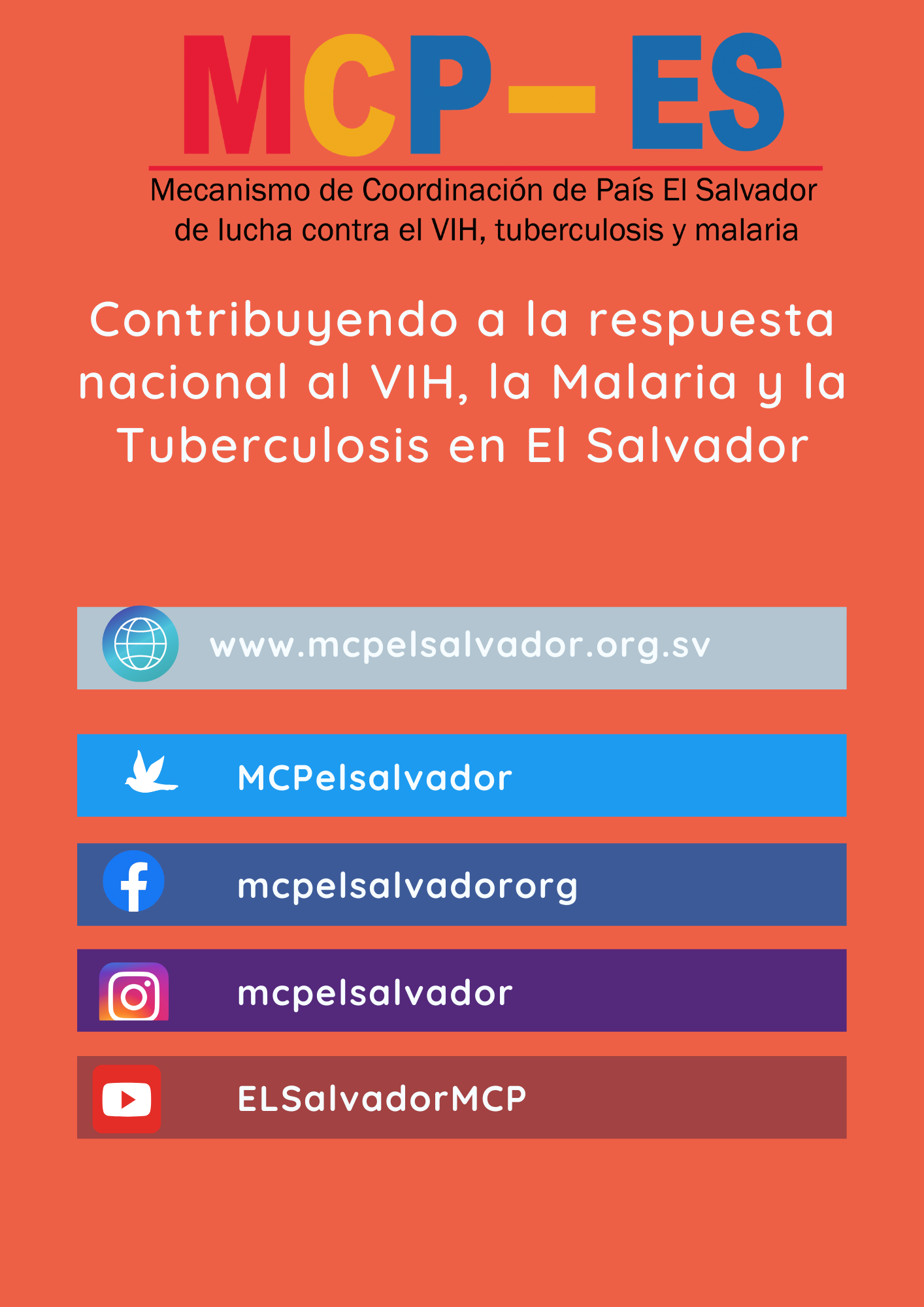 GRACIAS 
POR SU ATENCIÓN